Car body
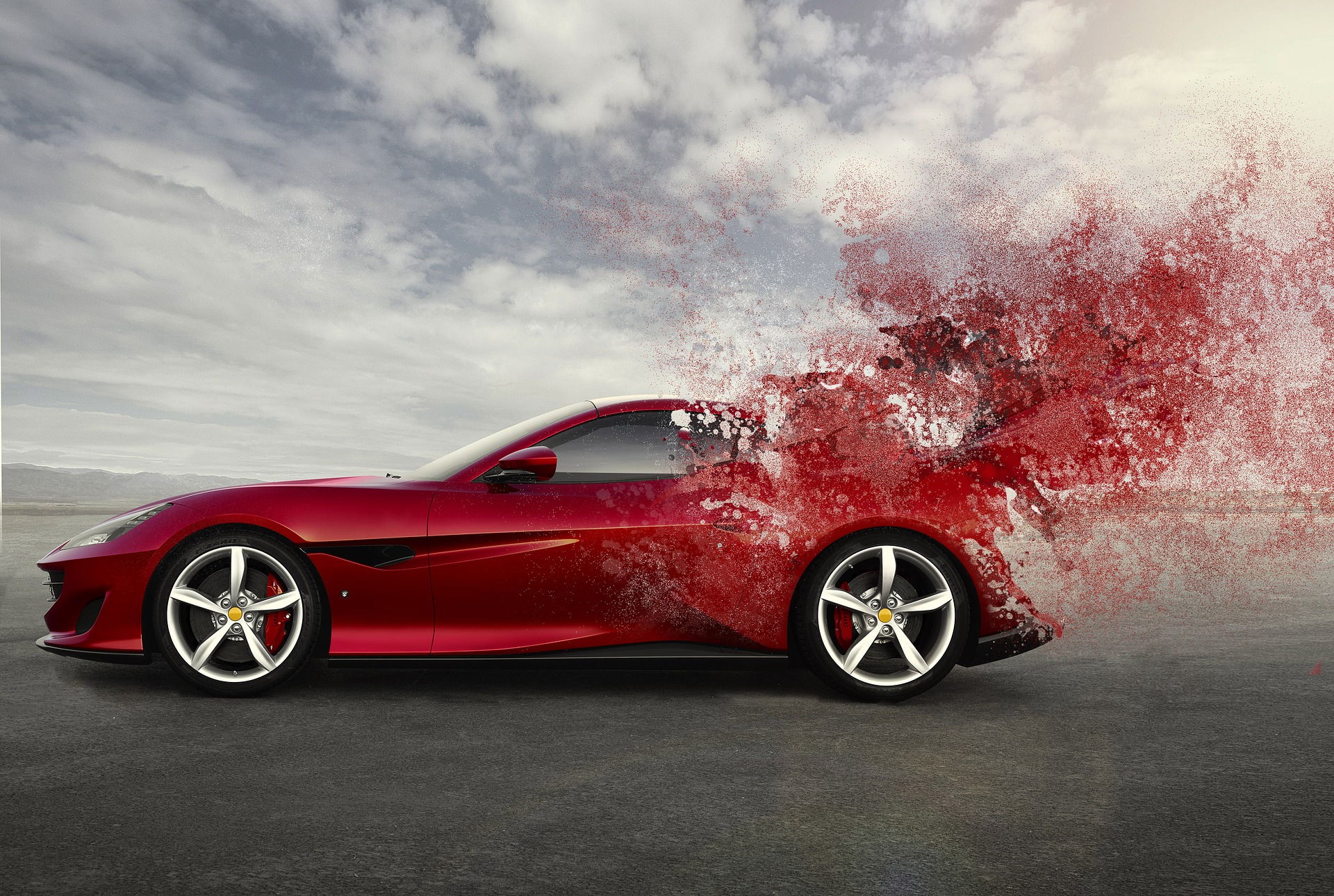 Making a Net for a Car Body
Making a Car Body
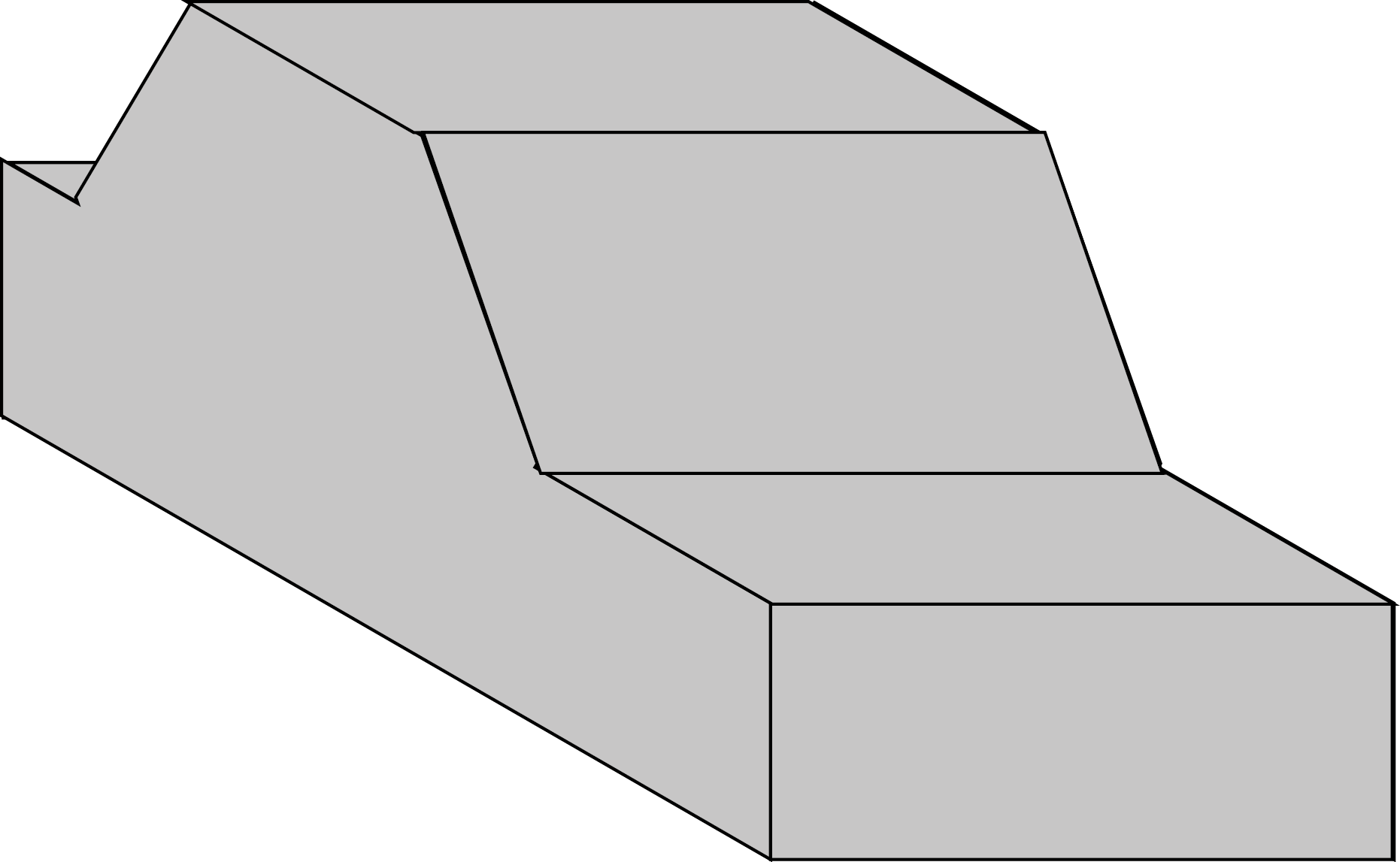 fold line
Cut out the outline of the net
Fold the net along the dotted lines (so the dotted lines are on the inside of the fold)
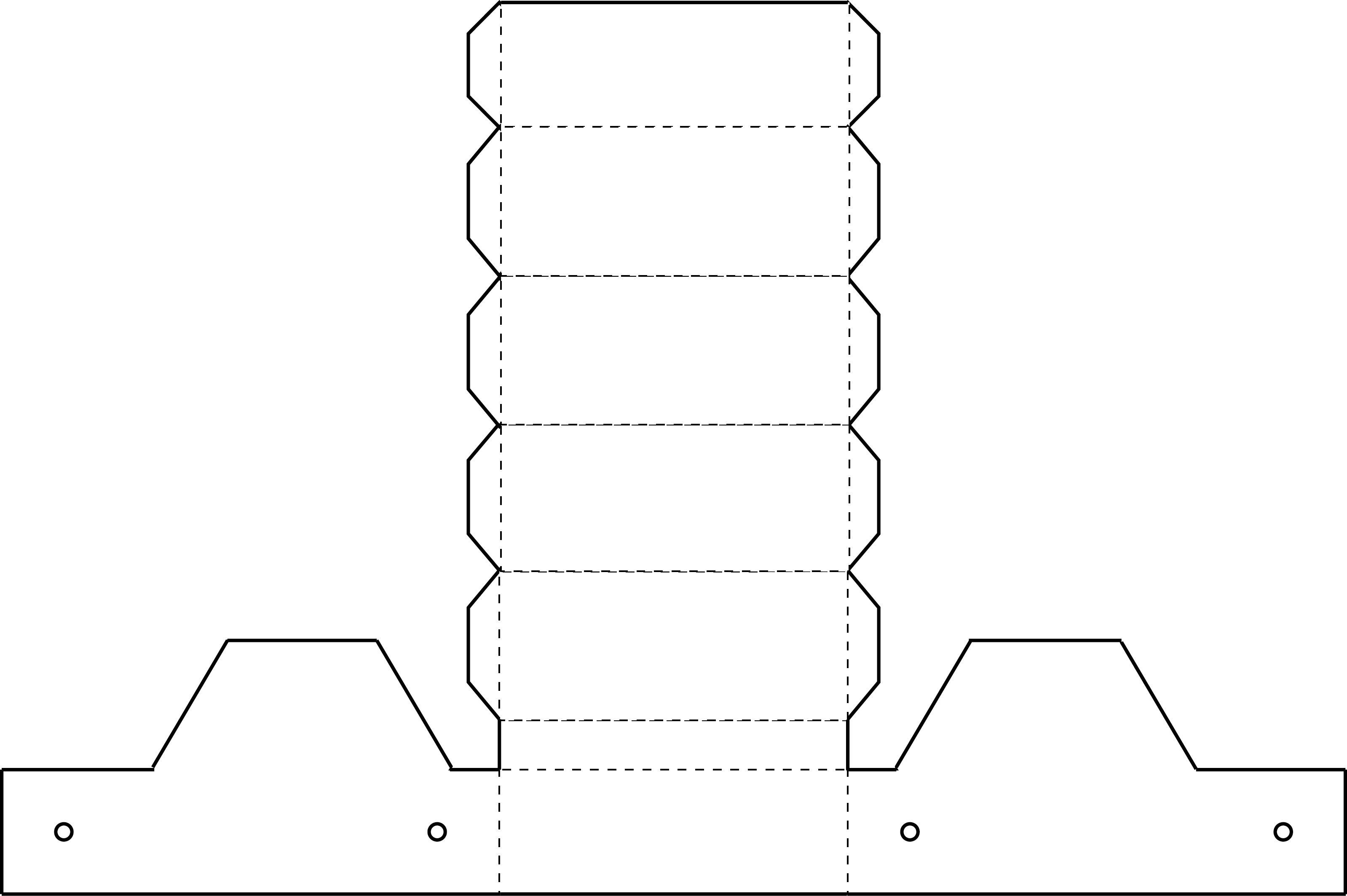 tab
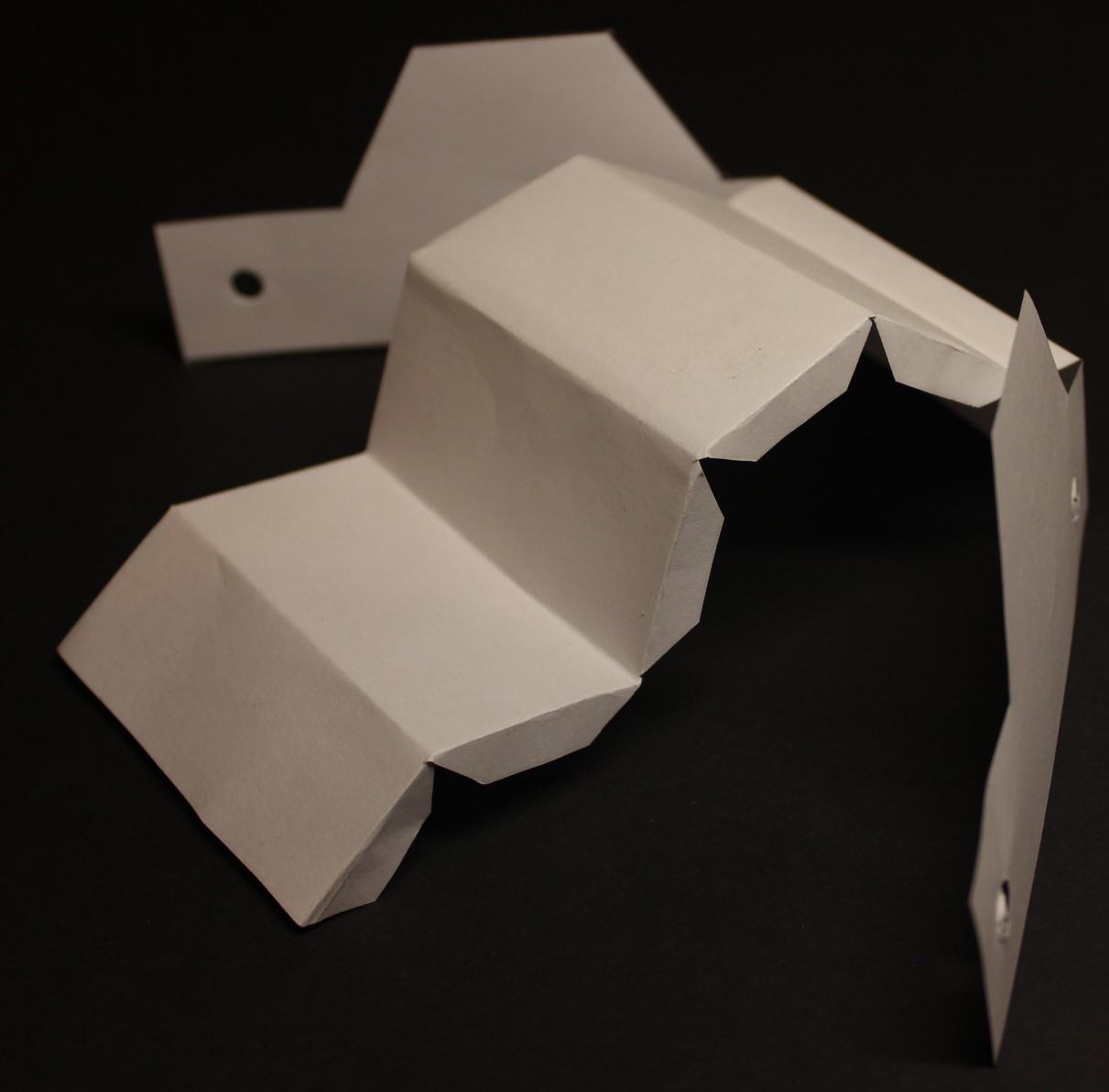 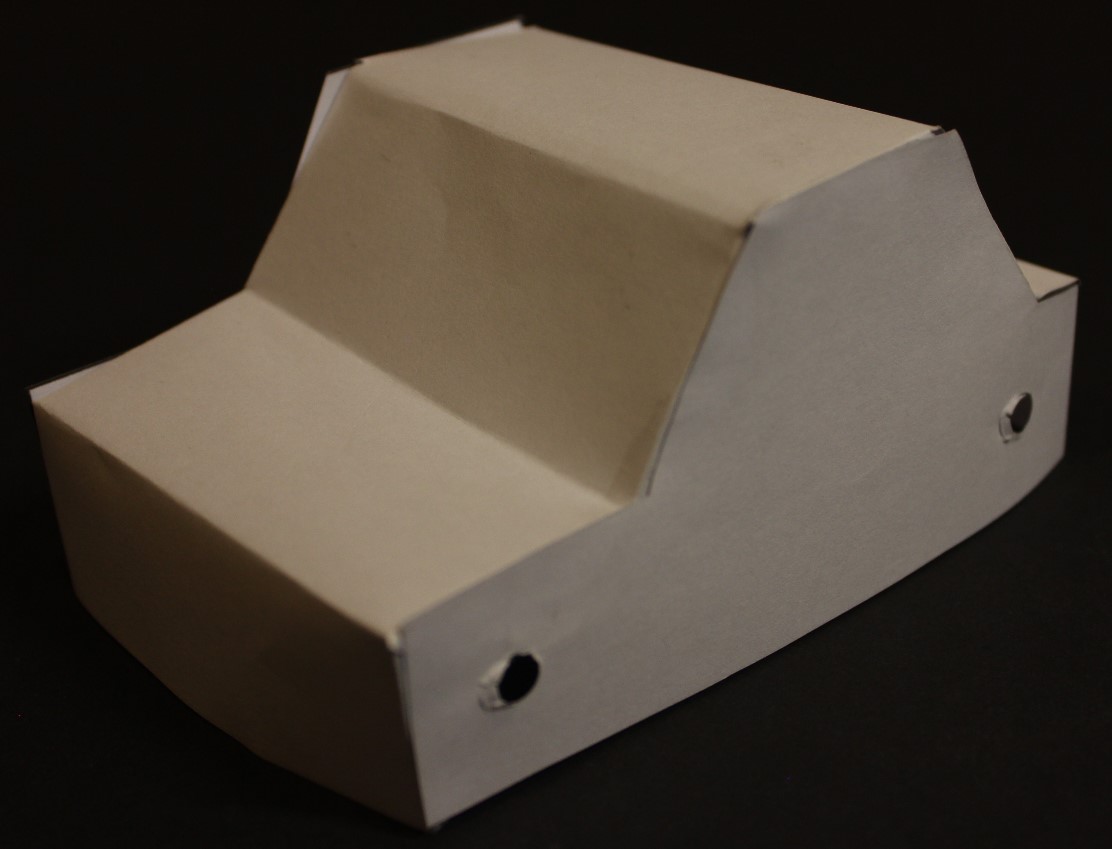 cut line
Put glue on the tabs and assemble the car body
Now Try This…
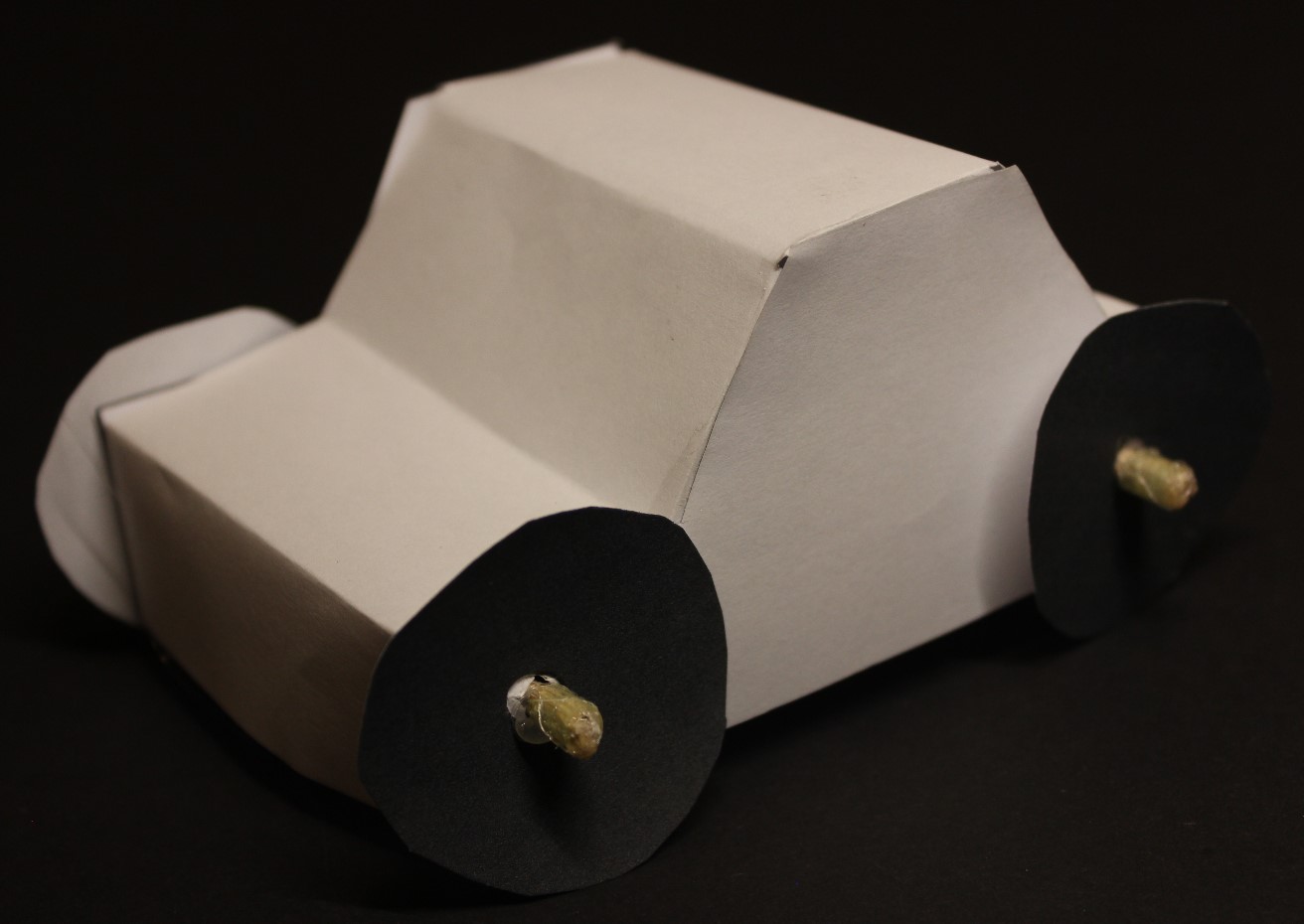 What graphics and colour need to be added to your car?
How would you change the net to improve the design of your car?